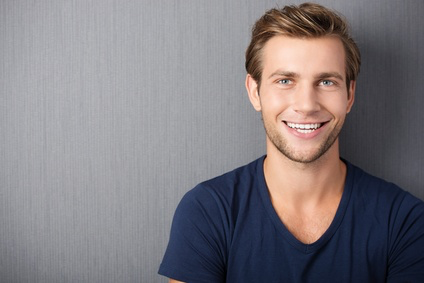 Vincent DoeTitulo do trabalho
000 111 333
name@mail.com
12 Street Name
Lisboa
Hobbies

Esporte
Cinema
Leitura / romances históricos
Novas tecnologias
Objetivo

Lorem ipsum dolor sit amet, consectetur adipiscing elit. Morbi tristique sapien nec nulla rutrum imperdiet. Nullam faucibus augue id velit luctus maximus. Interdum et malesuada fames ac ante ipsum primis in faucibus.
Experiência profissional
Cargo exercido
Empresa
2010 - 2012

Lorem ipsum dolor sit amet, consectetur adipiscing elit. Morbi tristique sapien nec nulla rutrum imperdiet. Nullam faucibus augue.
Cargo exercido
Empresa
2010 - 2012

Lorem ipsum dolor sit amet, consectetur adipiscing elit. Morbi tristique sapien nec nulla rutrum imperdiet. Nullam faucibus augue.
Cargo exercido
Empresa
2010 - 2012

Lorem ipsum dolor sit amet, consectetur adipiscing elit. Morbi tristique sapien nec nulla rutrum imperdiet. Nullam faucibus augue.
Formaçao
Universidade
Cidade, País
2010  - 2012

Lorem ipsum dolor sit amet, consectetur adipiscing elit.
Universidade 
Cidade, País
2010  - 2012

Lorem ipsum dolor sit amet, consectetur adipiscing elit.
QUALIFICAÇÕES
Português

Nativo
Inglês

Fluente
Francês

Profissional
Espanhol

Básico
HTM / PHP

Experto
My SQL

Avançado
G. AdWords

Experto
G Analytics

Básico